RAVNOVESJE V NARAVI
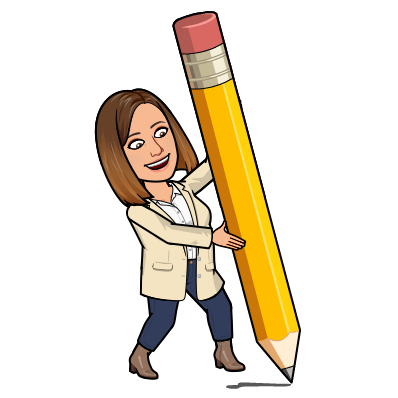 Vsa živa bitja, ki živijo v istem okolju (npr. GOZDU), so odvisna drug od drugega. Med njimi se oblikujejo uravnotežena razmerja, ki ustvarjajo NARAVNO RAVNOVESJE.
Mati narava je skozi milijone let poskrbela, da so vsa živa bitja ustvarjena tako, da so naravno okolje in vsa bitja v njem sobivala v ravnovesju. A ČLOVEK je porušil ta krhki mir in ravnovesje je marsikje porušeno.
Vsak človekov poseg v okolje lahko povzroči veliko škode. Naravno ravnovesje lahko porušimo na različne načine: a) z onesnaževanjem tal, zraka, vode, …b) z iztrebljanjem živih bitij v določenem naravnem okoljuc) z naseljevanjem tujerodnih organizmov
Tudi človek je sestavni del ravnovesja. Če hočemo preživeti in poskrbeti za trajnostni razvoj, morajo biti naši posegi v naravo skrbno načrtovani.
Naloga
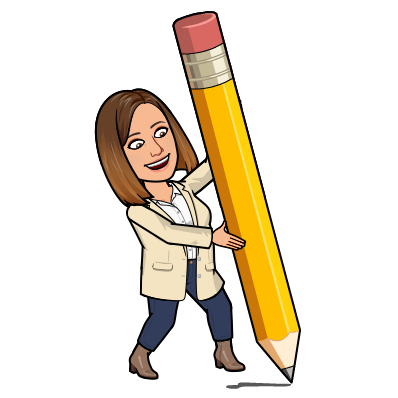